Урок по окружающему миру
Тела, вещества, частицы. Свойства веществ.
Учитель начальных классов
ГБОУ СОШ №1344:
                  Манафова Заира Гададовна
Солнце-это…?
К) планета

П) звезда
М)спутник луны
Самое глубокое озеро в мире-это..?
Р) Байкал


М) Каспийское
Что относится к неживой природе?
А) собака
И) солнце
К)  самолет
Какое животное нельзя увидеть в зоопарке ?
Б) Зебра
В) Белый тигр
Д)  Слон
Р)  Мамонт
Прибор для определения сторон горизонта называется:
д) Термометр
к) Барометр
о) Компас
Группа животных, у которых 6 ножек:
д) насекомые
е) паукообразные
к) звери
м) птицы
Океан у берегов Антарктиды              называется:
К) Северный Ледовитый
М) Тихий
А) Южный
Н) Индийский
БЕРЕГИТЕ  ПРИРОДУ!
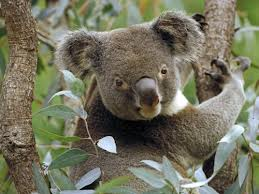 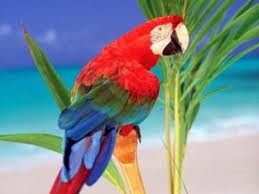 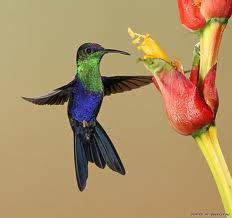 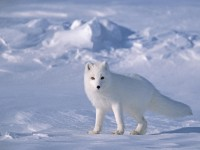 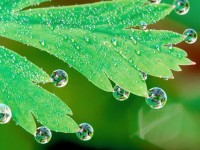 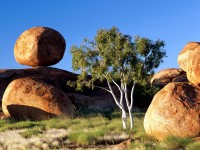 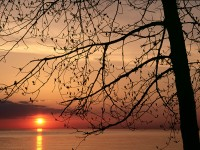 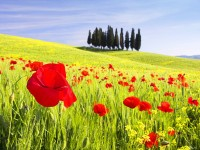 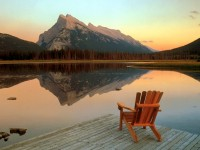 Т е л а :
ИСКУССТВЕННЫЕ              ЕСТЕСТВЕННЫЕ
ИСКУССТВЕННЫЕ                 ЕСТЕСТВЕННЫЕ
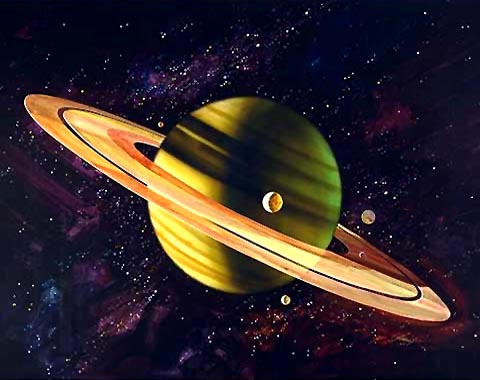 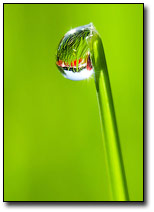 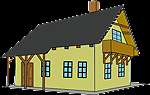 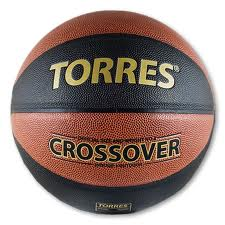 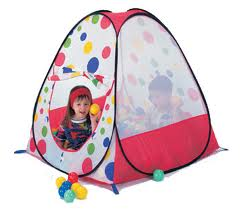 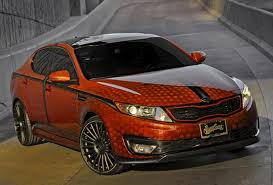 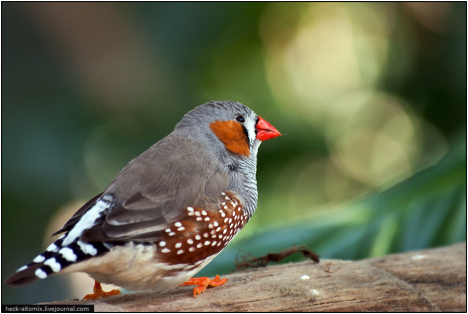 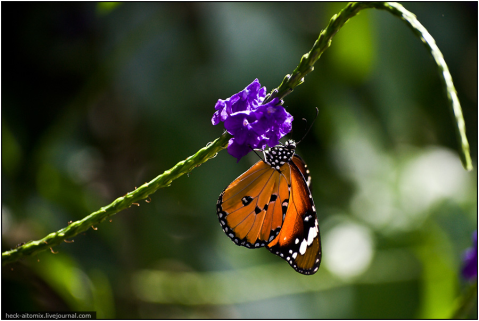 Тела состоят из веществ:
Тела:                    Вещества:
                                            Глина

                                              Резина

                                                 
                                              Вода
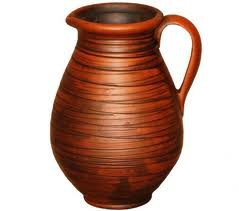 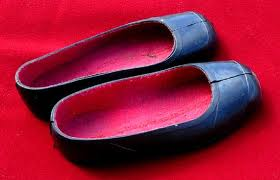 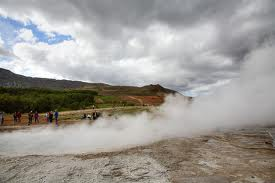 Вещества:
ТЕЛА
ВЕЩЕСТВА

                                 ЧАСТИЦЫ
МОЛЕКУЛЫ ВОДЫ В СОСТОЯНИИ:
ГАЗООБРАЗНОМ        ЖИДКОМ                     ТВЕРДОМ
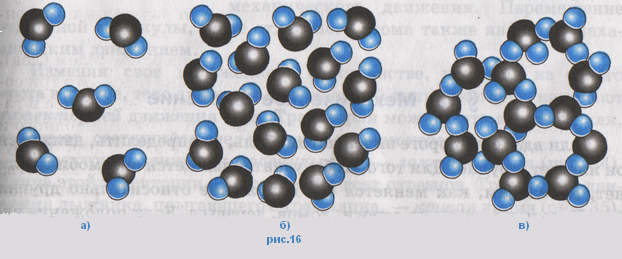 Т Е Л А:               ИСКУССТВЕННЫЕ      ЕСТЕСТВЕННЫЕ
Спасибо за внимание!
Урок провела в 3 «А» классе:


                                                                                      Манафова З.Г.